Бюджет для гражданк проекту  решения Совета депутатов городского округа Зарайск «Об исполнении бюджета городского округа Зарайск за 2022 год»
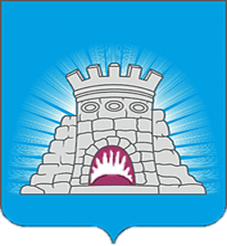 Понятия и термины
Бюджет - форма образования и расходования денежных средств, предназначенных для финансового обеспечения задач и функций государства и местного самоуправления.

Доходы бюджета - денежные средства, поступающие в бюджет в безвозмездном и безвозвратном порядке в соответствии с законодательством Российской Федерации в распоряжение органов государственной власти Российской Федерации, органов государственной власти субъектов Российской Федерации и органов местного самоуправления, за исключением средств, являющихся источниками финансирования дефицита бюджета.

Налоговые доходы — налоги и сборы, уплачиваемые в бюджет.

Неналоговые доходы — доходы от использования имущества, которое находится в государственной или муниципальной собственности

Безвозмездные поступления — дотации, субсидии, субвенции и иные межбюджетные трансферты, иными словами, средства, которые поступают из одного бюджета в другой.

Дотации – это деньги, которые выделяет государство или организация из своего бюджета для помощи нуждающемуся региону страны.

Субсидии - межбюджетные трансферты, предоставляемые бюджетам муниципальных образований в целях софинансирования расходных обязательств, возникающих при выполнении полномочий органов местного самоуправления по вопросам местного значения.

Субвенция – бюджетные средства, предоставляемые бюджету другого уровня на безвозмездной и безвозвратной основе.

Муниципальный  долг – обязательства, возникающие из государственных или муниципальных заимствований.
Основные характеристики бюджета
тыс. рублей
бюджета
Исполнение  бюджета городского  округа Зарайск по  доходам
Доходы бюджета городского округа
Доходы бюджета городского округа образуются за счет налоговых и неналоговых доходов, а также за счет 
безвозмездных поступлений
ДОХОДЫ БЮДЖЕТА
Налоговые доходы - налоги и сборы, уплачиваемые в бюджет.
Безвозмездные поступления -дотации, субсидии, субвенции и иные межбюджетные трансферты, иными словами, средства, которые поступают из одного бюджета в другой.
Неналоговые доходы - доходы от использования имущества, которое находится в государственной или муниципальной собственности
Структура доходов бюджета Городского округа Зарайск
Налоговые и неналоговые доходы  28,7 %  Безмозмездные поступления 71.3%
Поступление доходов в бюджет  городского округа Зарайск
тыс. рублей
Сведения об исполнении бюджета городского округа Зарайск Московской области по доходам в разрезе видов доходов в сравнении 
с запланированными значениями на соответствующий период и в сравнении с соответствующим периодом прошлого года 
(по состоянию на 01.01.2023)
Информация об объеме и структуре налоговых и неналоговых доходов, а также межбюджетных трансфертах, поступающих в бюджет городской округ Зарайск в сравнении с плановыми назначениями на 01.01.2023 год
Информация об удельном объеме налоговых и неналоговых доходов бюджета городского округа Зарайск Московской области в расчете на душу населения в сравнении с другими муниципальными образованиями Московской области за 2022 год
Налоговые доходы
тыс. рублей
Неналоговые доходы
тыс. рублей
Безвозмездные поступления
тыс. рублей
Информация о налоговых льготах
Информация о налоговых льготах
Исполнение  бюджета городского  округа Зарайск по  расходам
Исполнение бюджета по расходам
тыс. рублей
Распределении ассигнований по разделам и подразделам классификации расходов бюджета
Распределении ассигнований по разделам и подразделам классификации расходов бюджета
Распределении ассигнований по разделам и подразделам классификации расходов бюджета
Итоги реализации муниципальных
программ городского округа Зарайск
  Московской области 
на 2020-2024 года
Результаты реализации муниципальных программ городского округа Зарайск Московской области
Результаты реализации муниципальных программ городского округа Зарайск Московской области
Результаты реализации муниципальных программ городского округа Зарайск Московской области
Результаты реализации муниципальных программ городского округа Зарайск Московской области
Результаты реализации муниципальных программ городского округа Зарайск Московской области
Результаты реализации муниципальных программ городского округа Зарайск Московской области
Результаты реализации муниципальных программ городского округа Зарайск Московской области
Результаты реализации муниципальных программ городского округа Зарайск Московской области
Результаты реализации муниципальных программ городского округа Зарайск Московской области
Результаты реализации муниципальных программ городского округа Зарайск Московской области
Результаты реализации муниципальных программ городского округа Зарайск Московской области
Результаты реализации муниципальных программ городского округа Зарайск Московской области
Результаты реализации муниципальных программ городского округа Зарайск Московской области
Результаты реализации муниципальных программ городского округа Зарайск Московской области
Результаты реализации муниципальных программ городского округа Зарайск Московской области
Результаты реализации муниципальных программ городского округа Зарайск Московской области
Результаты реализации муниципальных программ городского округа Зарайск Московской области
Результаты реализации муниципальных программ городского округа Зарайск Московской области
Результаты реализации муниципальных программ городского округа Зарайск Московской области
Результаты реализации муниципальных программ городского округа Зарайск Московской области
Результаты реализации муниципальных программ городского округа Зарайск Московской области
Результаты реализации муниципальных программ городского округа Зарайск Московской области
Результаты реализации муниципальных программ городского округа Зарайск Московской области
Результаты реализации муниципальных программ городского округа Зарайск Московской области
Результаты реализации муниципальных программ городского округа Зарайск Московской области
Результаты реализации муниципальных программ городского округа Зарайск Московской области
Результаты реализации муниципальных программ городского округа Зарайск Московской области
Результаты реализации муниципальных программ городского округа Зарайск Московской области
Результаты реализации муниципальных программ городского округа Зарайск Московской области
Результаты реализации муниципальных программ городского округа Зарайск Московской области
Результаты реализации муниципальных программ городского округа Зарайск Московской области
Результаты реализации муниципальных программ городского округа Зарайск Московской области
Результаты реализации муниципальных программ городского округа Зарайск Московской области
Информация о выполнении основных показателей социально- экономического развития
Информация о расходах бюджета с учетом интересов целевых групп  пользователей за 2022 год
Распределение расходов по национальным проектам
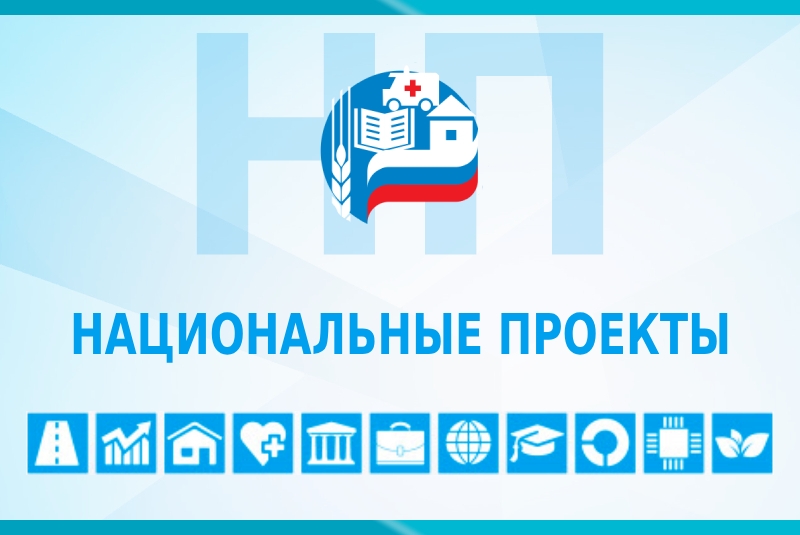 Национальный проект «Образование»
Создание и обеспечение функционирования центров образования естественно-научной и технологической направленностей в общеобразовательных организациях, расположенных в сельской местности и малых городах;
Государственная поддержка образовательных организаций в целях оснащения (обновления) их компьютерным, мультимедийным, презентационным оборудованием и программным обеспечением в рамках эксперимента по модернизации начального общего, основного общего и среднего общего образования;
Установка, монтаж и настройка ip-камер.
Национальный проект «Жилье и городская среда»
Реализация программ формирования современной городской среды в части благоустройства общественных территорий в исторических городах федерального значения
Ремонт дворовых территорий
Реализация программ формирования современной городской среды в части достижения основного результата по благоустройству общественных территорий
Реализация программ формирования современной городской среды в части достижения основного результата по благоустройству общественных территорий
Обустройство и установка детских игровых площадок на территории муниципальных образований Московской области
Национальный проект «Демография»
Создание для всех категорий и групп населения условий для занятий физической культурой и спортом, массовым спортом, в том числе повышение уровня обеспеченности населения объектами спорта, а также подготовка спортивно резерва.
Информация об общественно-значимых проектах,   реализуемых на территории городского округа Зарайск
Орган, ответственный за  составление и исполнение  бюджета городского  округа
Контактная
информация
Финансовое управление  администрации городского  округа Зарайск Московской  области
Руководитель
Чуракова Ольга Викторовна
Московская область, г.  Зарайск, ул. Советская д.23
Местонахождения
496-662-48-37
496-662-56-62
Контактные телефоны
Адрес электронной почты
zarfu@mail.ru
http://zarrayon.ru
Официальный сайт
понедельник-  пятница: с 8.00 до  17.00, личный прием вторник с 9.00 до
12.00
перерыв с 12.00 до 13.00;  
суббота, воскресенье-выходной
Режим работы
Ответственный за брошюру
Бзовая Алла  Владимировна